Clase Números mayores que 10 .Matemática .Profesora: Carola Rubilar.Curso : 1 año a.
Comprensión de lectura.
Lenguaje y comunicación
Primer año A
Objetivo de aprendizaje : identificar números mayores que 10  .
Semana del 19 al 23 de Octubre .
Trabajar Texto del estudiante .

(Páginas  77 y 78  )
Criterios de evaluación .No debe enviar el registro ,ante cualquier duda escribir  al correo: carolaandrea.r@hotmail.com (Colocar nombre del alumno/a).
    Se revisará el texto del estudiante cuando eventualmente volvamos a clases en el aula.
¡ Muy buen trabajo !
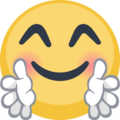